34-2
These materials are by the Kongki Ka Project and are made available to you under the terms of the Creative Commons Attribution ShareAlike license 4.0.
You have permission to share and redistribute these materials in any format and to make reasonable revisions and adaptations of this translation, provided that:
You include the above licence and source information.
If you redistribute these materials or create derivatives, you must distribute your contributions under the same license as the original.
 
The Holy Bible, Berean Standard Bible, BSB is produced in cooperation with Bible Hub, Discovery Bible, OpenBible.com, and the Berean Bible Translation Committee. This text of God's Word has been dedicated to the public domain.
 
Tibetan text is from the Central Tibetan Bible translation by Central Asia Publishing. Used by permission
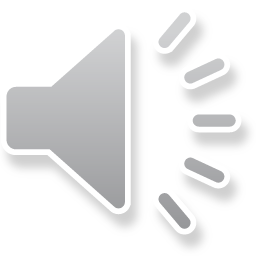 [Speaker Notes: Ch
34 Calling the Disciples…
1. Simon, Andrew, James and John - Luke 5:1-11 (Left Top)
2. Capernaum - Mark 1:21-34 (Right Top)
3. Cure Paralyzed Man - Luke 5:17-26 (Right Center)
4. Call of Matthew - Matt 9:9-13 (Right Bottom)
5. Sabbath - Matt 12:1-14; Mark 2:23-28 (Left Bottom)
6. Appointment of the 12 apostles and Sermon on the Mount - Luke 6:12-17; Matt
5:1-7:29 (Left Center)]
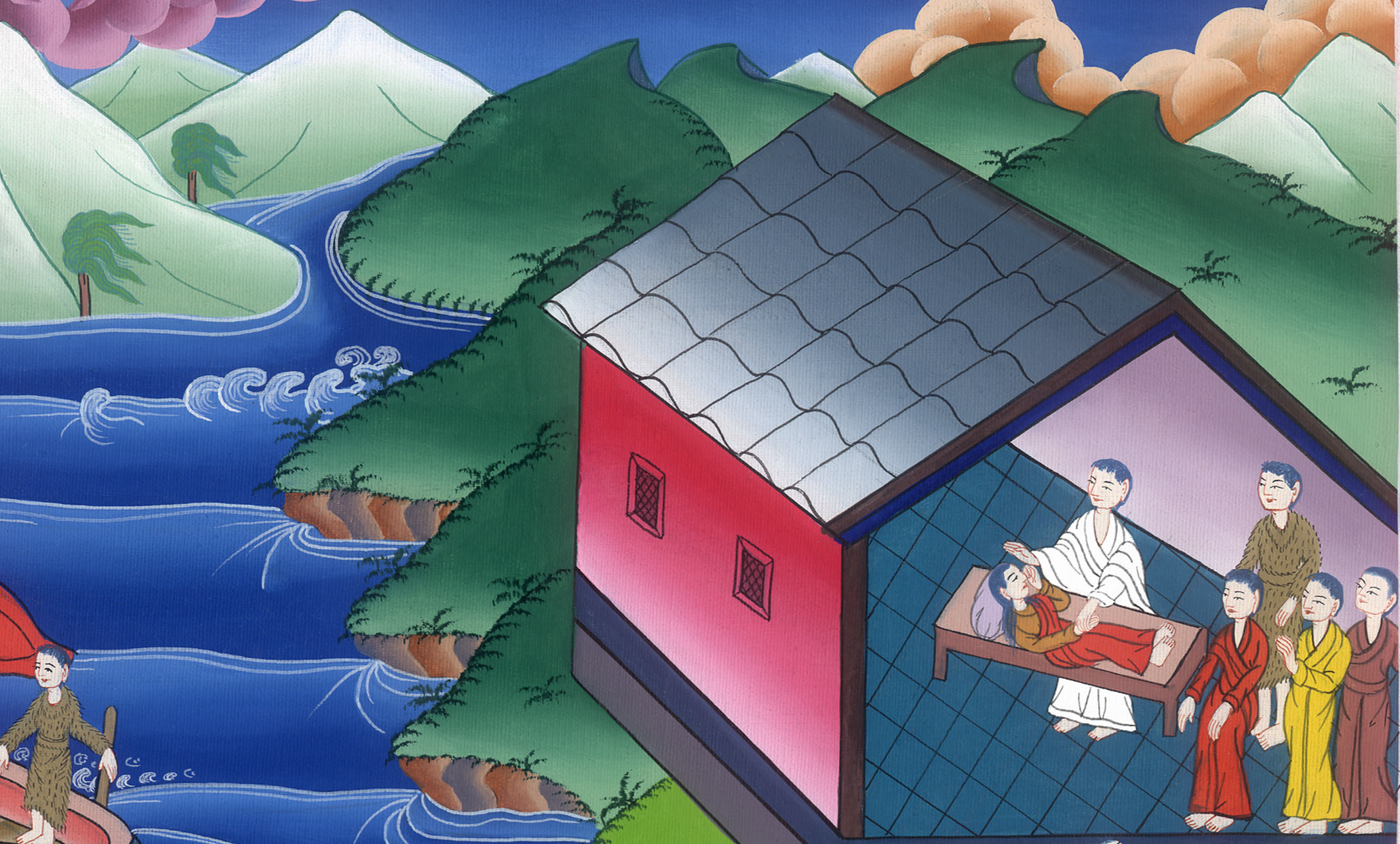 མར་ཀུ 1
ཀཱ་ཕར་ན་ཧུམ་དུ་
ཕེབས་པ༌དང༌།
2. Capernaum - Mark 1:21-34 (Right Top)
མར་ཀུ 1
ཀཱ་ཕར་ན་ཧུམ་དུ་ཕེབས་པ༌དང༌།
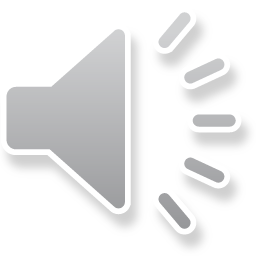 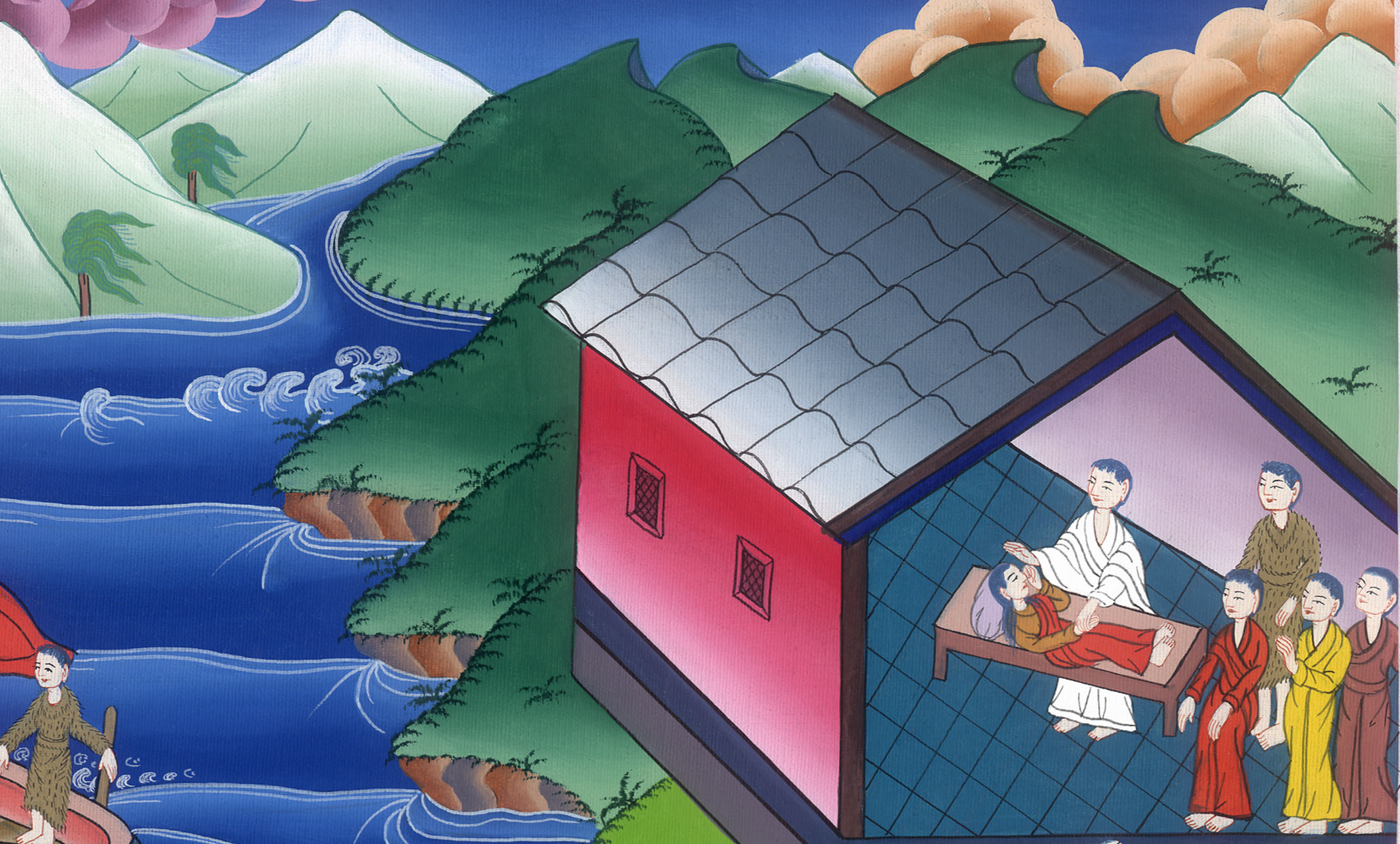 མར་ཀུ 1
ཀཱ་ཕར་ན་ཧུམ་དུ་
ཕེབས་པ༌དང༌།
This work is licensed under a Creative Commons Attribution-ShareAlike 4.0 International License
21Then Jesus and His companions went to Capernaum, and right away Jesus entered the synagogue on the Sabbath and began to teach.
21དེ་ནས་ཁོང་ཚོ་གྲོང་ཁྱེར་ཀ་ཕར་ན་ཧུམ་དུ་བྱོན་ནས་ངལ་གསོའི་ཉིན་མོ་སླེབས་མ་ཐག་ཡེ་ཤུ་ཡ་ཧུ་དཱ་པའི་འདུ་ཁང་དུ་ཕེབས་ཏེ། ཆོས་བསྟན་གནང་བ་རེད།
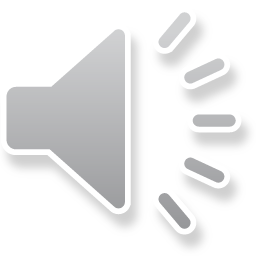 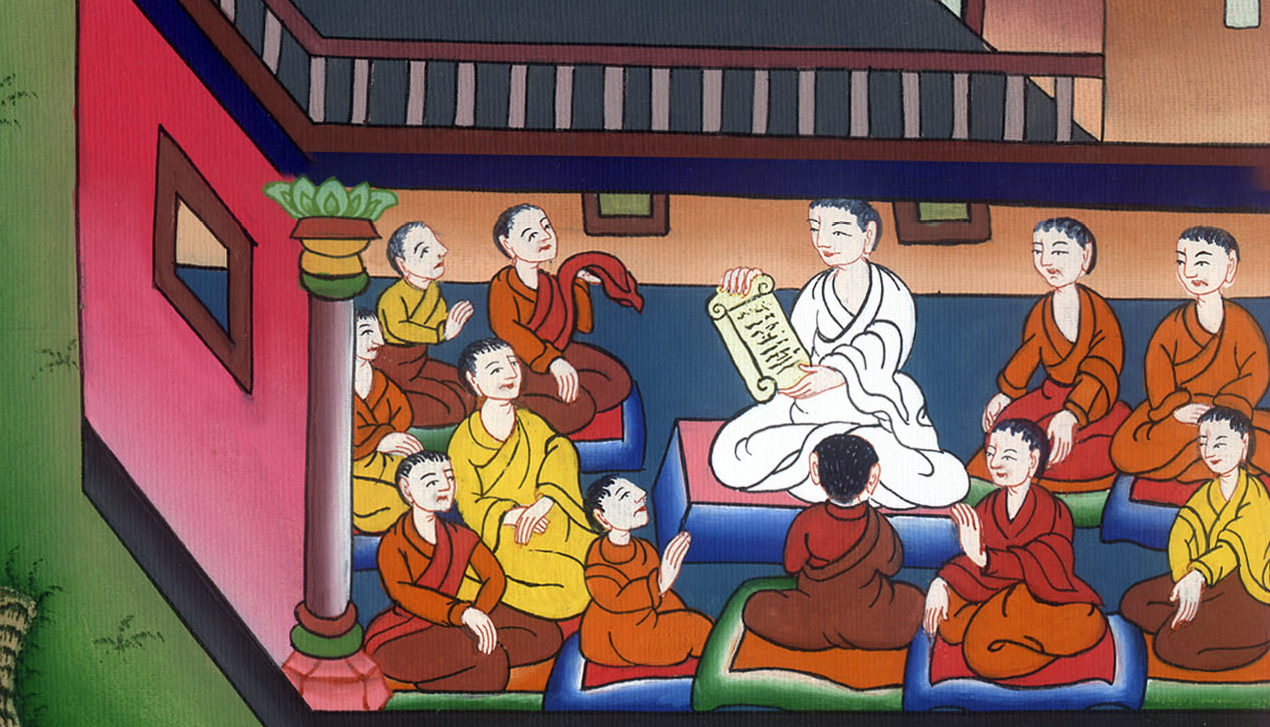 མར་ཀུ 1:21
22The people were astonished at His teaching, because He taught as one who had authority, and not as the scribes.
22ཁོང་གིས་ཁོ་ཚོར་ཆོས་སྟོན་སྟངས་ནི་ཡ་ཧུ་དཱ་པའི་ཆོས་ཁྲིམས་ལ་མཁས་པའི་མི་རྣམས་དང་མི་འདྲ་སྟེ། དབང་ལྡན་ཞིག་གིས་གསུངས་པ་དང་འདྲ་བར་འདུག་པས། དེ་ཐོས་པ་ཐམས་ཅད་ཡ་མཚན་ཆེན་པོར་གྱུར།
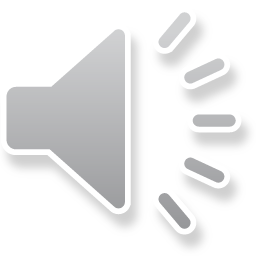 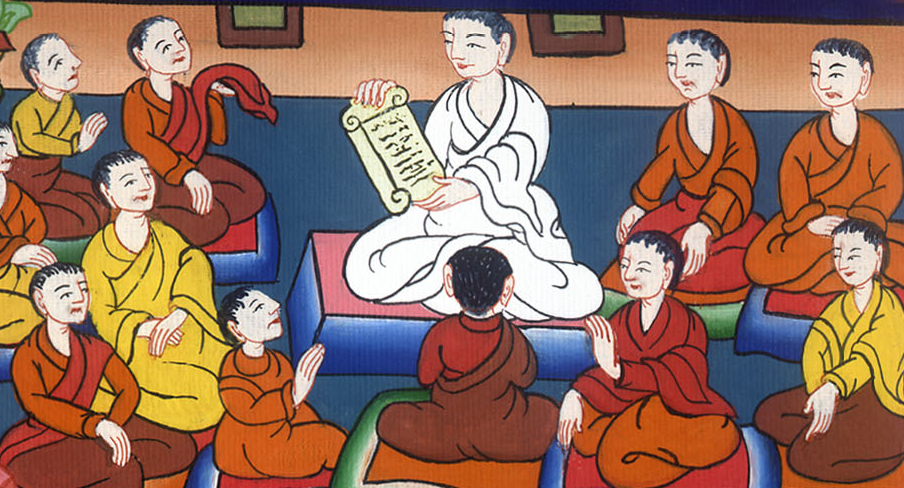 མར་ཀུ 1:22
23Suddenly a man with an unclean spirit cried out in the synagogue: 24“What do You want with us, Jesus of Nazareth? Have You come to destroy us? I know who You are—the Holy One of God!”
23དེའི་སྐབས་གདོན་འདྲེ་མི་གཙང་བ་ཡིས་ཟིན་པའི་མི་ཞིག་འདུ་ཁང་ནང་ལ་ཡོད་པ་དང༌། 24དེས་སྐད་ཆེན་པོས་“ཀྱེ། ན་ཙ་རེལ་པ་ཡེ་ཤུ། ང་ཚོ་ཁྱེད་དང་འབྲེལ་བ་གང་ཡོད། ཁྱེད་ཀྱིས་ང་ཚོ་མེད་པ་བཟོ་བར་ཕེབས་སམ། ཁྱེད་སུ་ཡིན་པ་ངས་ཤེས་ཀྱི་ཡོད། ཁྱེད་ནི་དཀོན་མཆོག་གི་སྐྱེས་བུ་དམ་པ་དེ་ཡིན་”ཞེས་བཤད།
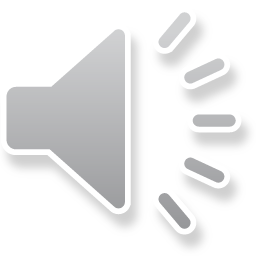 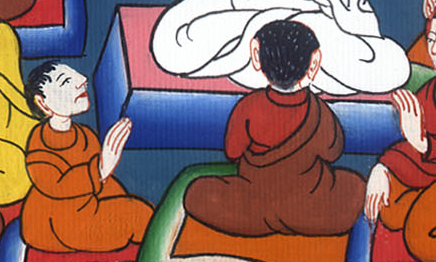 མར་ཀུ 1:23,24
25But Jesus rebuked the spirit. “Be silent!” He said. “Come out of him!” 26At this, the unclean spirit threw the man into convulsions and came out with a loud shriek.
25འོན་ཀྱང་ཡེ་ཤུས་གདོན་འདྲེ་དེར་བཀའ་གནང་ནས་“ཁ་རོག་སྡོད། མི་དེའི་ལུས་ནས་ཐོན་ཅིག་”ཅེས་གསུངས་པ་དང༌། 26མི་དེ་གཟའ་ཕོག་པ་ལྟར་ས་ལ་འགྱེལ་ནས་ཁོས་སྐད་ངན་ཆེན་པོ་བཏོན་ཞིང་གདོན་འདྲེ་མི་གཙང་བ་དེ་མི་དེའི་ལུས་ནས་ཕྱིར་ཐོན།
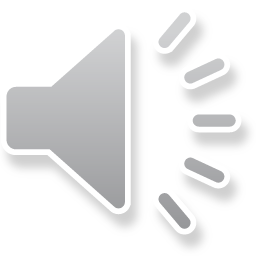 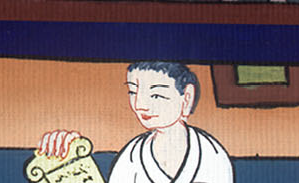 མར་ཀུ 1:25,26
27All the people were amazed and began to ask one another, “What is this? A new teaching with authority! He commands even the unclean spirits, and they obey Him!” 28And the news about Jesus spread quickly through the whole region of Galilee.
27མི་ཐམས་ཅད་ཧ་ལས་ཏེ་ཕན་ཚུན་གཅིག་གིས་གཅིག་ལ་སྐད་ཆ་དྲིས་པར་“འདི་ཅི་ཡིན། འདི་བསྟན་པ་གསར་པ་ཡིན་ནམ། ཁོང་གིས་དབང་ཆ་ཆེན་པོས་གདོན་འདྲེ་མི་གཙང་བ་ལ་ཡང་བཀའ་གནང་སྟེ། གདོན་འདྲེས་ཀྱང་ཁོང་གི་བཀའ་ལ་ཉན་པར་བྱེད་”ཅེས་བཤད། 28དེ་མ་ཐག་ཏུ་ཁོང་གི་སྙན་གྲགས་ག་ལིལ་གྱི་ས་ཕྱོགས་གང་སར་ཁྱབ་པ་རེད།
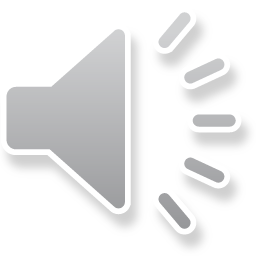 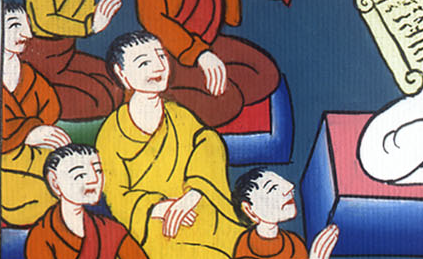 མར་ཀུ 1:27,28
29As soon as Jesus and His companions had left the synagogue, they went with James and John to the home of Simon and Andrew.
29ཁོང་ཚོ་ཡ་ཧུ་དཱ་པའི་འདུ་ཁང་ནས་ཐོན་མ་ཐག་ཡ་ཀོབ་དང་ཡོ་ཧ་ནན་གཉིས་མཉམ་དུ་སི་མོན་དང་ཨན་དྲི་ཡཱ་ཡི་ཁྱིམ་དུ་ཕེབས།
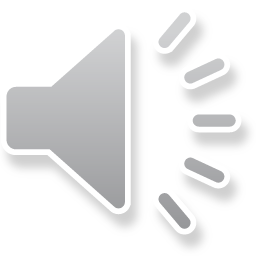 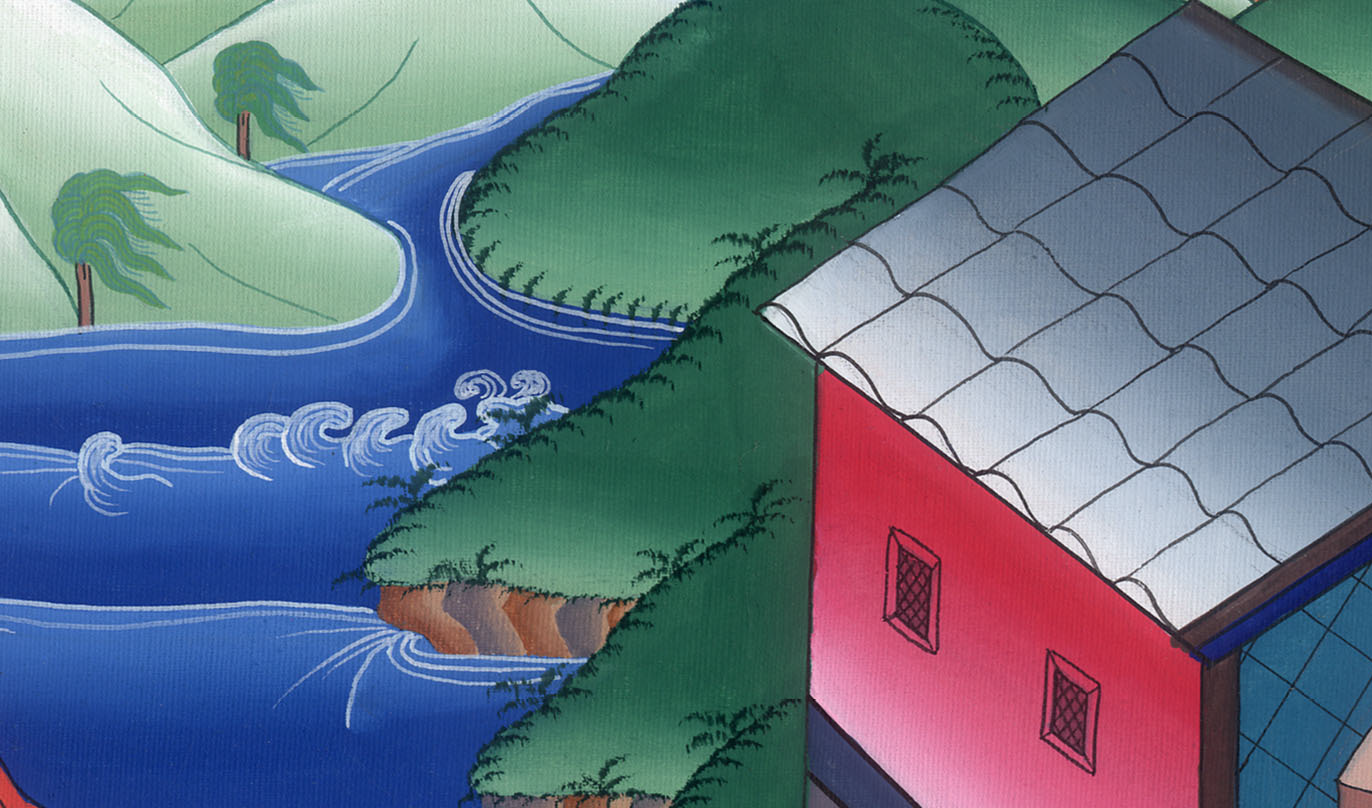 མར་ཀུ 1:29
30Simon’s mother-in-law was sick in bed with a fever, and they promptly told Jesus about her.
30དེའི་དུས་སུ་སི་མོན་གྱི་བཟའ་ཟླའི་ཨ་མ་ཚ་བ་རྒྱས་ཏེ་ཉལ་ཁྲིའི་སྟེང་དུ་ཉལ་ཡོད། ཡེ་ཤུ་ཕེབས་སྐབས་ཁྱིམ་མི་རྣམས་ཀྱིས་ཁོ་མོའི་གནས་ཚུལ་ཁོང་ལ་ཞུས།
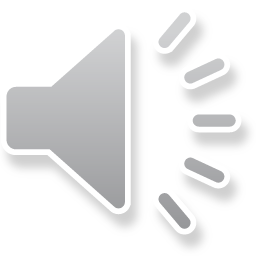 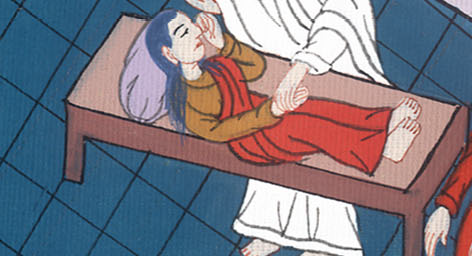 མར་ཀུ 1:30
31So He went to her, took her by the hand, and helped her up. The fever left her, and she began to serve them.
31ཡེ་ཤུ་ཁོ་མོའི་མདུན་དུ་ཕེབས་ཏེ་ལག་པ་ནས་འཇུས་ཤིང་ཡར་བསྐྱོར་ཏེ་ལངས་སུ་བཅུག་པ་དང༌། ཚ་བ་འཇགས་ཏེ་ཁོ་མོས་ཁོང་རྣམས་ལ་ཞབས་ཕྱི་ཞུས་སོ། །
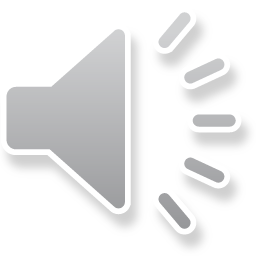 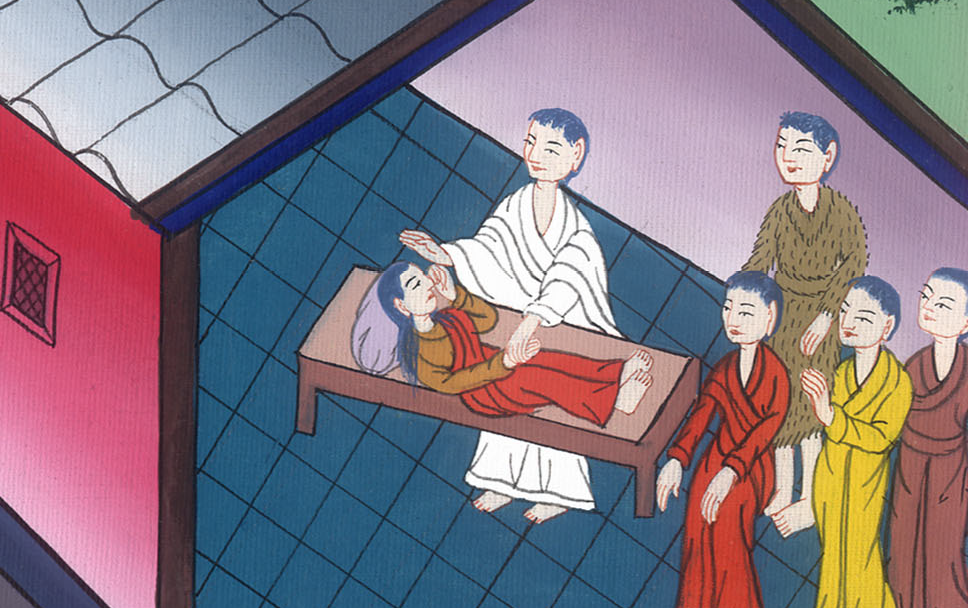 མར་ཀུ 1:31
32That evening, after sunset, people brought to Jesus all who were sick and demon-possessed, 33and the whole town gathered at the door.
32དེ་ནས་ཉི་མ་བཞུད་དེ་ས་མ་རུབ་ཙམ་ལ། མི་ཚོས་ནད་པ་དང་གདོན་འདྲེས་ཟིན་པའི་མི་རྣམས་ཡེ་ཤུའི་དྲུང་དུ་ཁྲིད་ཡོང༌། 33གྲོང་ཁྱེར་གྱི་མི་ཐམས་ཅད་སྒོའི་འགྲམ་དུ་འཛོམས་པ་དང༌།
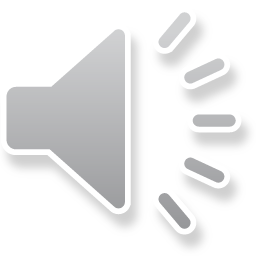 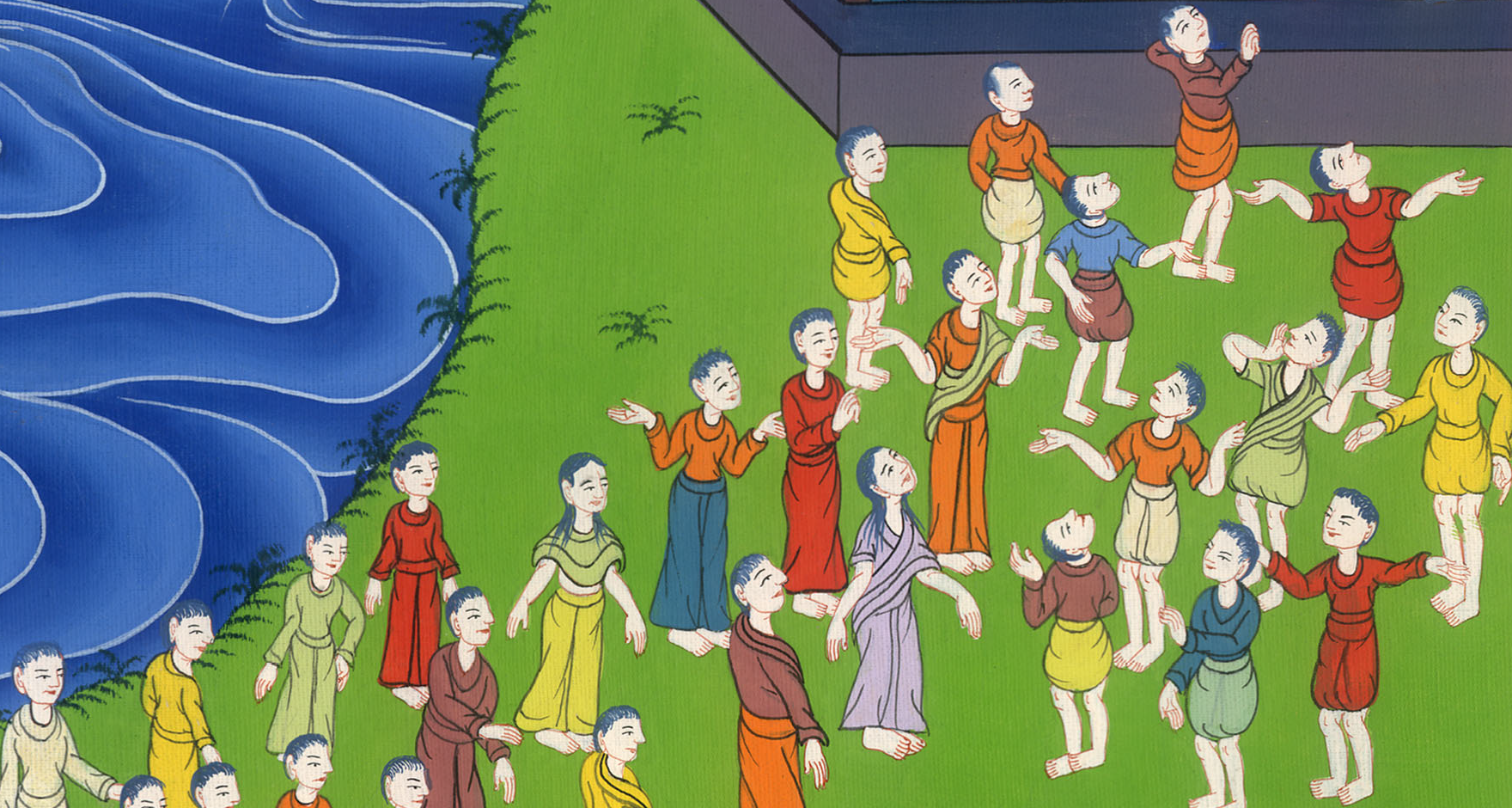 མར་ཀུ 1:32,33
34And He healed many who were ill with various diseases and drove out many demons. But He would not allow the demons to speak, because they knew who He was.
34ཡེ་ཤུས་དཀོན་མཆོག་གི་དབང་གི་སྒོ་ནས་ནད་རིགས་མི་འདྲ་བ་མང་པོ་སེལ་གནང་བ་མ་ཟད། གདོན་འདྲེ་མང་པོ་བསྐྲད་དེ། གདོན་དེ་ཚོ་སྐད་ཆ་ལབ་ཏུ་མ་བཅུག གང་ཡིན་ཟེར་ན། གདོན་འདྲེས་ཁོང་ངོ་ཤེས་ཀྱི་ཡོད་པས་རེད།
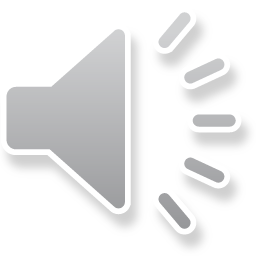 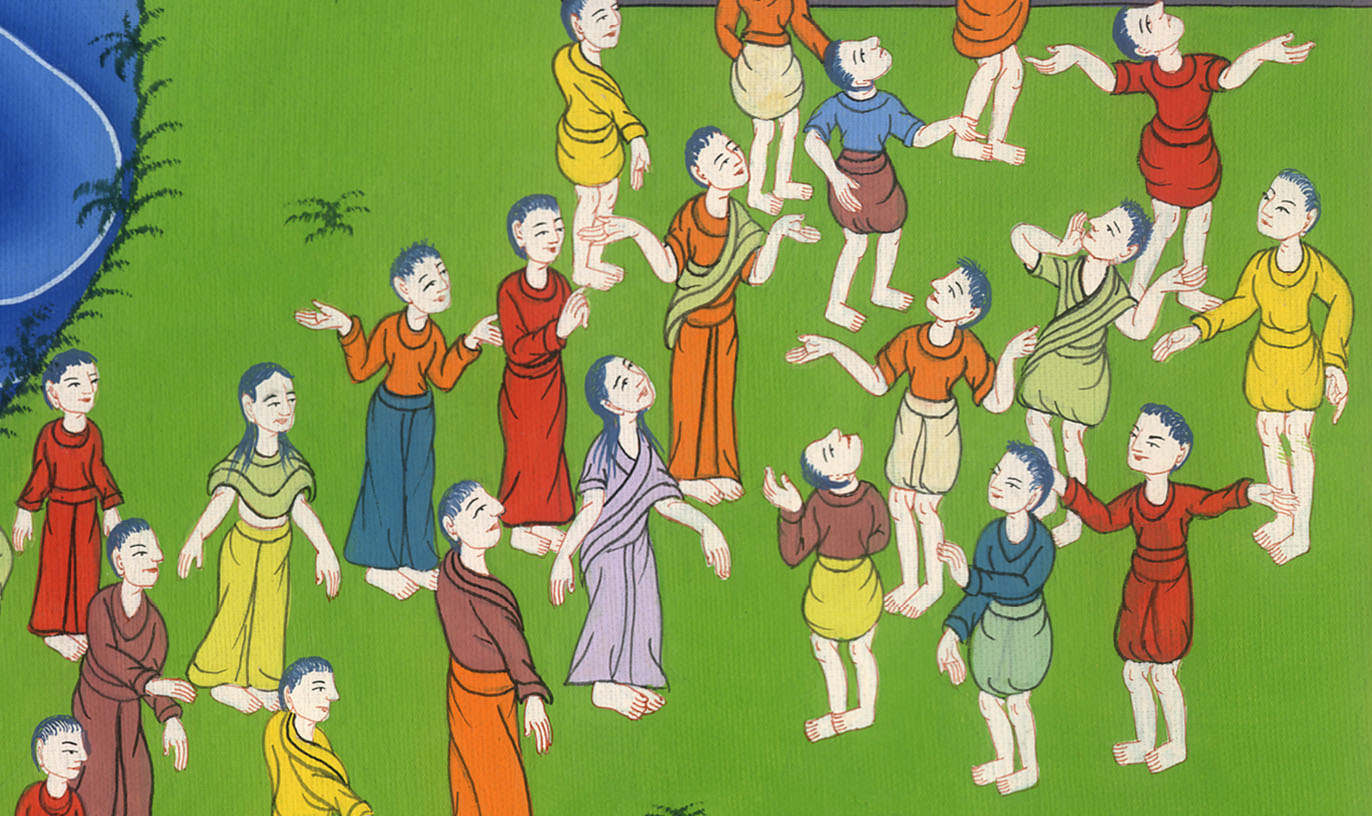 མར་ཀུ 1:34
35Early in the morning, while it was still dark, Jesus got up and slipped out to a solitary place to pray.
35དེའི་སང་ཉིན་ནམ་མ་ལངས་པའི་སྔོན་དུ་ཡེ་ཤུ་ཡར་བཞེངས་ཏེ་དབེན་གནས་ཤིག་ཏུ་ཕེབས་ནས་དེར་སྨོན་ལམ་བསྐྱོན།
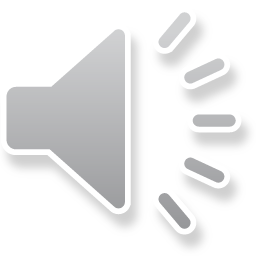 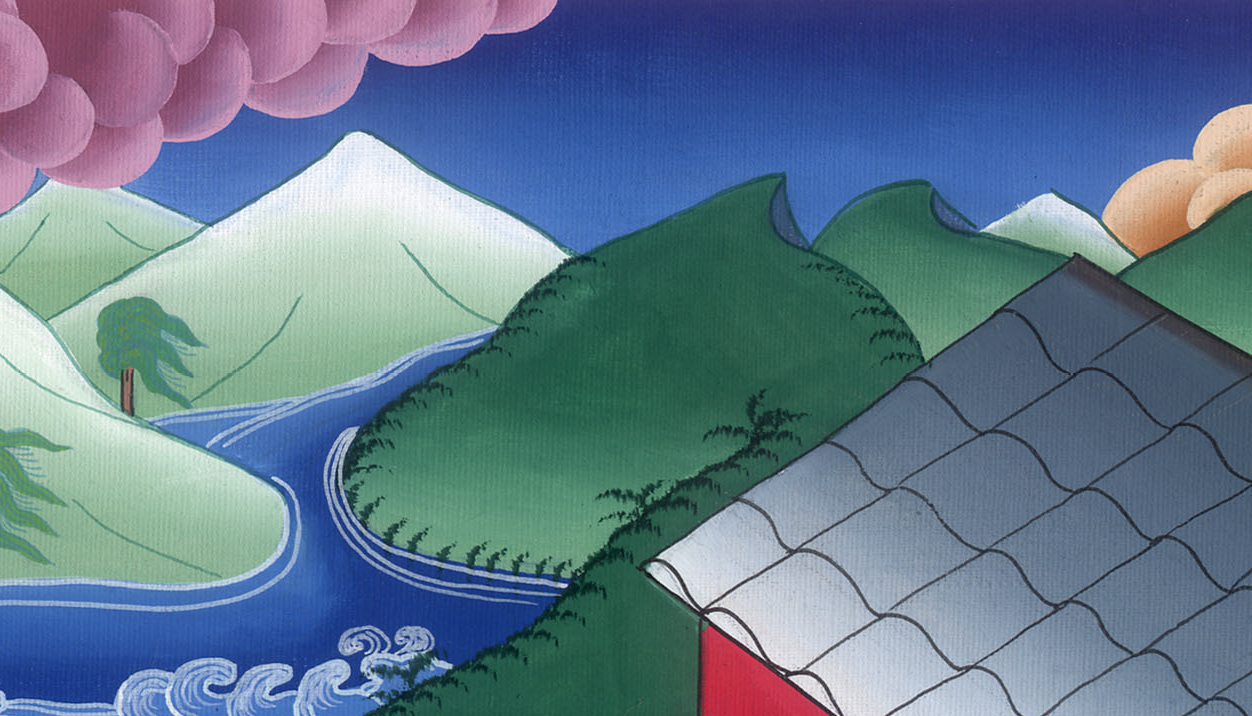 མར་ཀུ 1:35
36Simon and his companions went to look for Him, 37and when they found Him, they said, “Everyone is looking for You!”
36སི་མོན་དང་ཁོང་གི་རོགས་པ་རྣམས་ཀྱིས་ཡེ་ཤུ་བཙལ་ནས། 37ཁོང་དང་མཇལ་རྗེས་“མི་ཚང་མས་ཁྱེད་རང་འཚོལ་བཞིན་འདུག་”ཅེས་ཞུས་པ་དང༌།
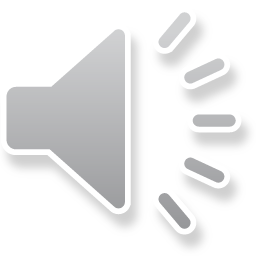 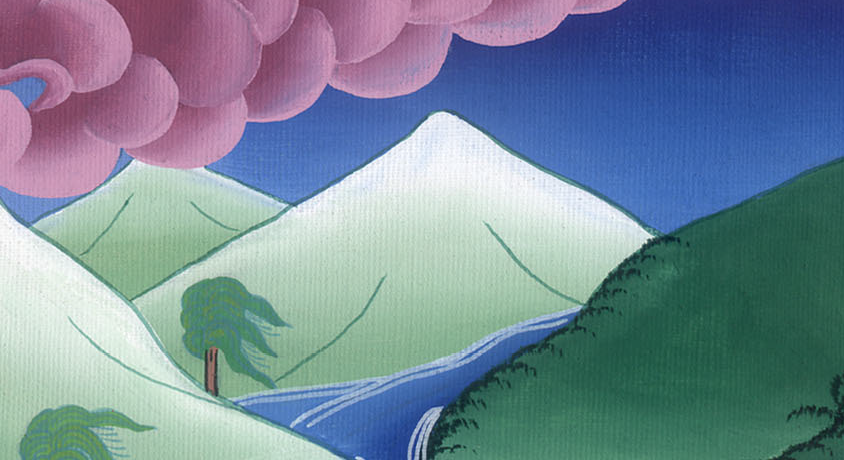 མར་ཀུ 1:36
38But Jesus answered, “Let us go on to the neighboring towns so I can preach there as well, for that is why I have come.”
38ཁོང་གིས་“ང་ཚོ་ཉེ་འཁོར་གྱི་གྲོང་སྡེ་ལ་འགྲོ་དགོས། ངས་དེ་ཚོ་ལ་ཡང་ཆོས་བཤད་པར་བྱ། ང་དོན་འདིའི་ཆེད་དུ་ཡོང་བ་ཡིན་”ཞེས་གསུངས།
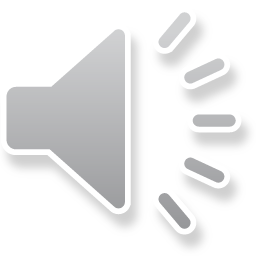 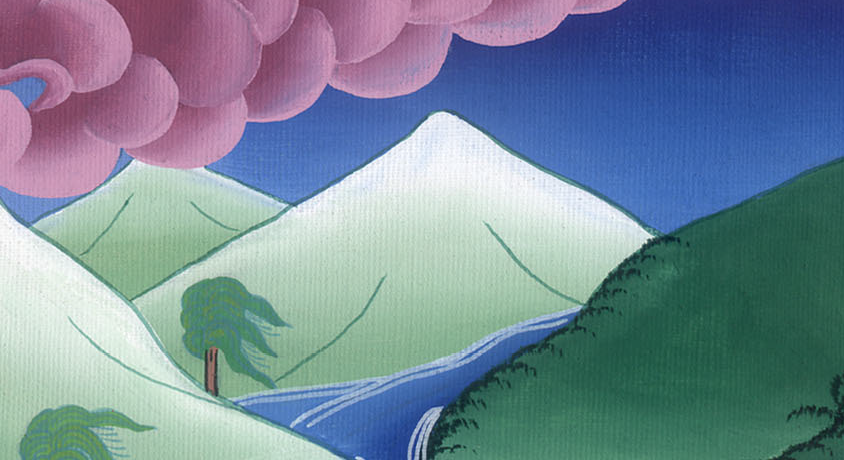 མར་ཀུ 1:37
39So He went throughout Galilee, preaching in their synagogues and driving out demons.
39དེའི་ཕྱིར་ཁོང་ག་ལིལ་ཡུལ་ཡོངས་ཀྱི་ཡ་ཧུ་དཱ་པའི་འདུ་ཁང་དུ་ཕེབས་ནས་ཆོས་གསུངས་ཤིང༌། གདོན་འདྲེ་རྣམས་ཕར་བསྐྲད་དོ། །
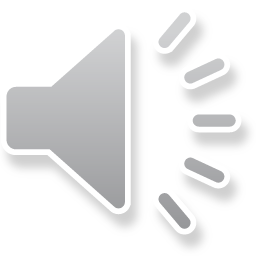 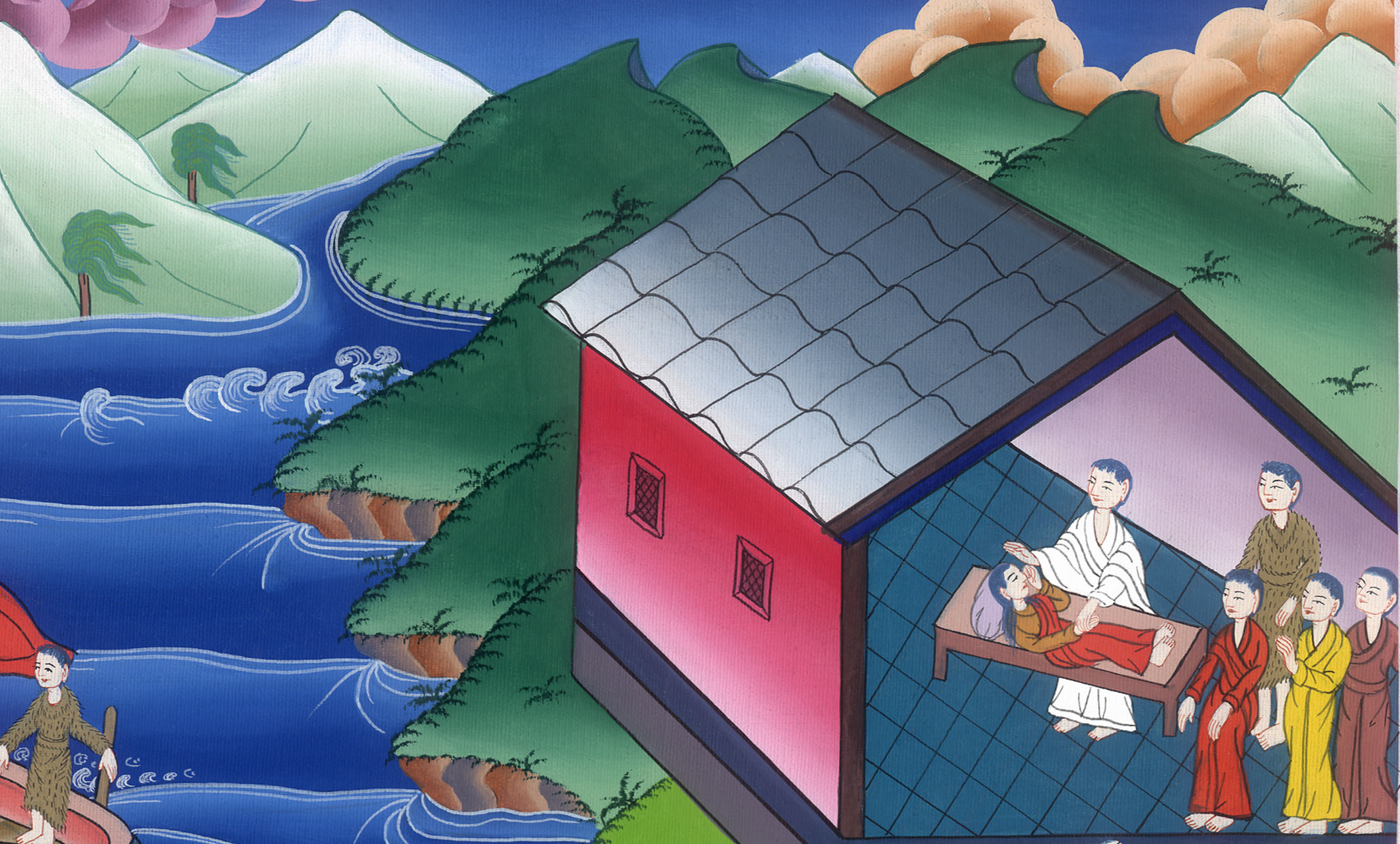 མར་ཀུ 1:38,39